Radio Frequency Readout Device (RFRD)
May 1718 RFRD
Team Members			   Clients
Brandon Baxter – Leader, IC Team
Vaughn Dorsey –Webmaster, Reader Team
Luke Myers –Communication Leader, IC Team
Kurt Turner –Key Concept Holder, IC Team
Aaron Haywood – Antenna Team
Robert Buckley – Reader Team
Mehdy Faik – Antenna Team
Kellen Yoder – Reader Team
Michael Miller – IC Team
Primary Advisor/Client:
Dr. Qiao 

Secondary Advisor:
Dr. Song
[Speaker Notes: Slide 2:
Everyone?]
Purpose / Background
Multi-purpose Remote Readout Device 
Specific Test Scenario: Street lamps across the U.S.
 Each lamp
 6 – 8 bolts
Thousands of lamps per state
 Problem
 Bolts become loose over time
 There is a need for a method of detection of these loosened bolts
[Speaker Notes: Slide 3:
Brandon –  
We have been tasked with creating an RFID-like system that can measure capacitance at a distance. The purpose of this system is due to]
Specifications
Requirements
 RF technology & Energy Siphoning  Create RF tag
 Value changing readout RF device
 RF tag Specs
 Measure Washer Separation via Capacitance 
Report Capacitance to Reader
 Important Constraints
 Power (Passive Tag)
 Range (5 meter distance)
 Cost (< $0.50 per Tag)
[Speaker Notes: Slide 4:
Luke -]
Research
Findings
 5 meter range  Suggests we neeed to use 900 MHz RF technology
 Source 1: http://ieeexplore.ieee.org/document/6934233/
 Source 2: http://ieeexplore.ieee.org/document/4396783/ 
 Need a low power capacitance sensor
 Need a state machine capable of changing output of a section of machine based on sensor data
[Speaker Notes: Slide 5:
Robert -]
Project Roadblocks
Reader Team
 900 MHz Technology
 Cost prohibitive
 Difficult to determine if high cost equipment implementation will be  successful
Antenna Team
 900 MHz outside our ability to test
 Some simulation possible, but access to this equipment is not available to test properly
 IC Team
 Difficult to create designs with unknown available power details
[Speaker Notes: Slide 6:
Reader (Robert/Kellen/Vaughn) -
Antenna (Mehdy) – 
IC (Kurt) -]
New Approach
900 MHz  13.56 MHz for Design
 Reader Team
 Design our own reader
 More cost effective in early stages of design
 Allow for switching back to 900 MHz to involve a simple parts switch
Antenna Team
 13.56 MHz is a possible frequency for us to test with equipment available
 IC Team
 Initial data from Antenna Team detailing amount of power we have  Started on a CMOS design
[Speaker Notes: Slide 7:
Brandon – Talk about Frequency switch
Reader]
High Level of Entire System
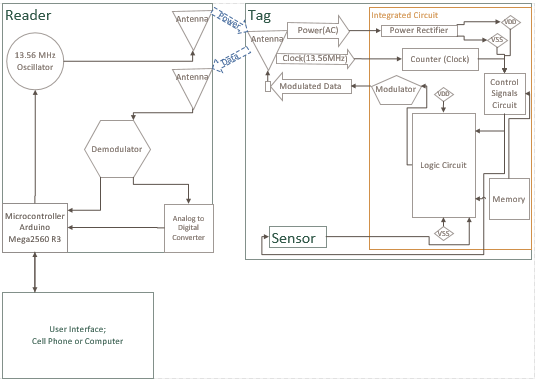 Current State: Antenna Team
Square Coil Antenna at 13.56 MHz
 Optimal performance in breadboard tests
 Logistics  Easier to implement
 Design Variables 
 Trace Width & Thickness
 Number of Segments
 Footprint Size
 Orientation
 Presence of Dielectric
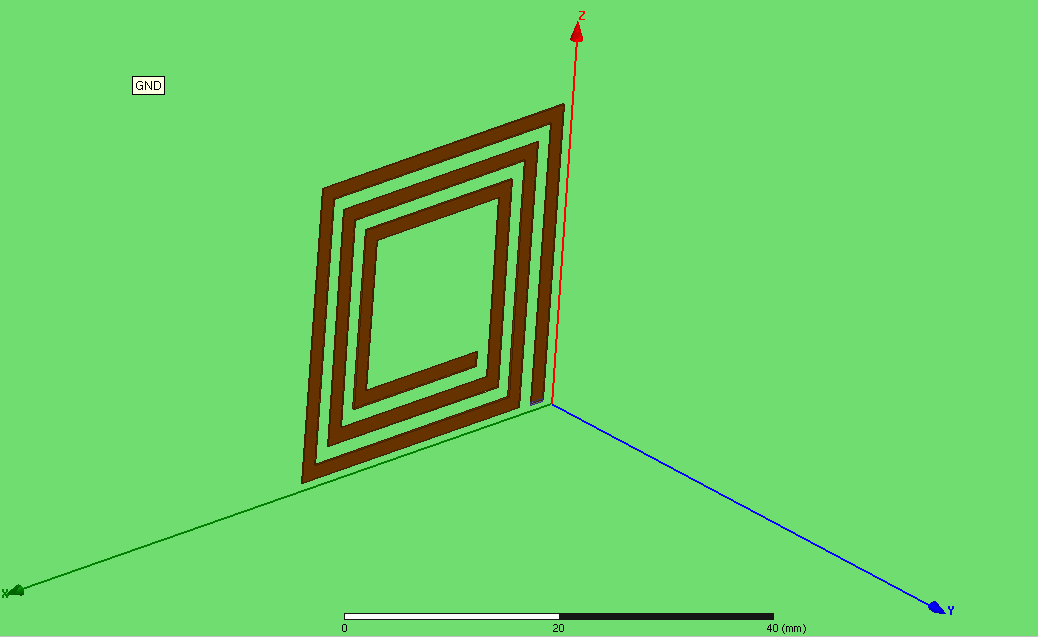 [Speaker Notes: Slide 8:
Mehdy -]
Current State: Antenna Team
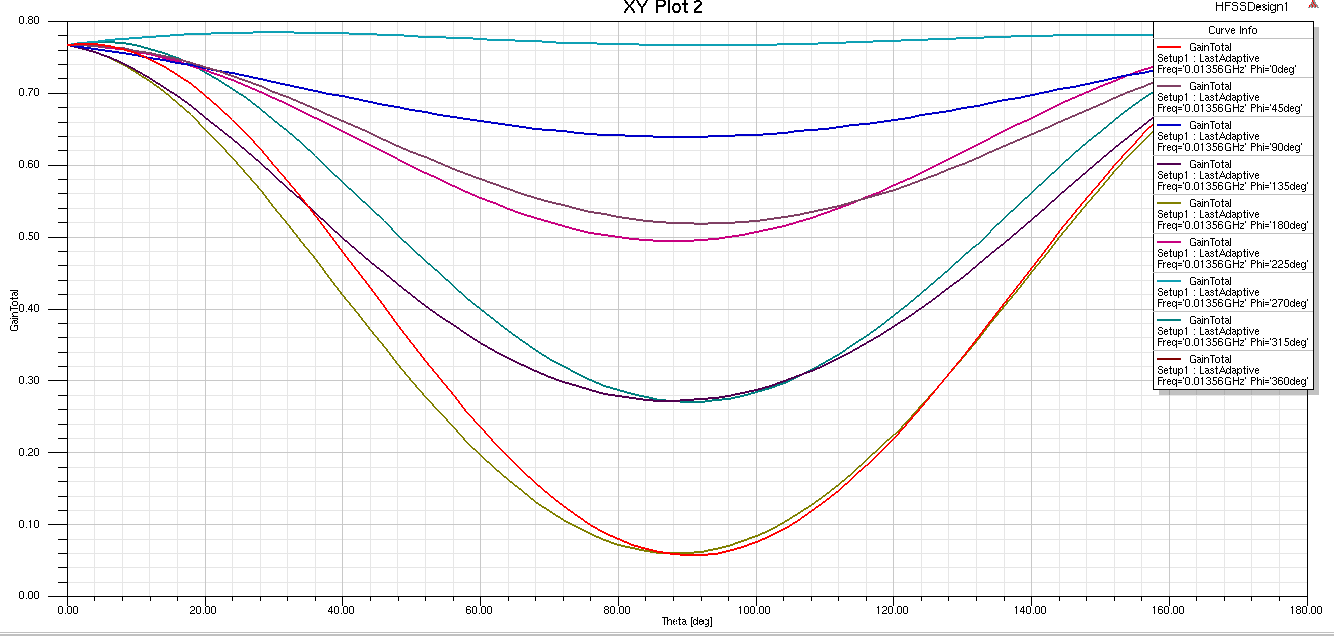 [Speaker Notes: Slide 8:
Mehdy/Aaron -]
Current State: Antenna Team
Gain Plot
 Accounts for efficiency  Assumes source impedance match
 Optimal Gain for φ = 270°
 Power Received vs. Distance 
 100 mW Transmitted  Friis Transmission Equation
[Speaker Notes: Slide 8:
Mehdy - 
Question that may arise: What is the min and max power that is involved?]
Current State: Reader Team
Parts have arrived  Reader design has begun
 Issues with initial design have been found. 
Oscillator does not work 
Power Output to Antenna is too low.
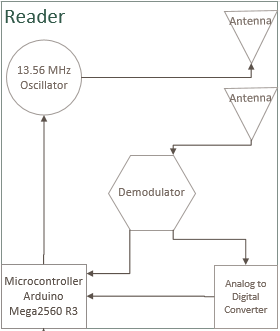 [Speaker Notes: Slide 9:
Robert/Kellen – We recently ordered parts to create our first test version of our reader. We obtained parts two days before break, and found when we returned that our current design does not send enough power to the antenna. This has caused the range from tests to be very low, and we have not been able to receive a response from our test RFID tag. We are looking into different voltage controlled oscillators to improve the power to the antenna, and amplifiers if we cannot get enough from the oscillator.]
Current State: IC Team
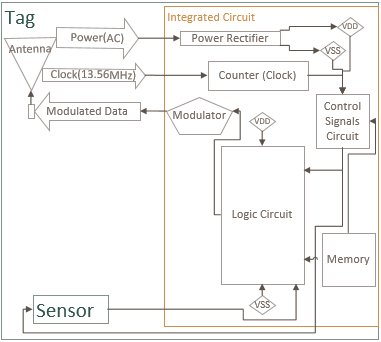 Logic Circuit
Component Experimentation
[Speaker Notes: Slide 10:
Michael -]
Current State: IC Team Prototype
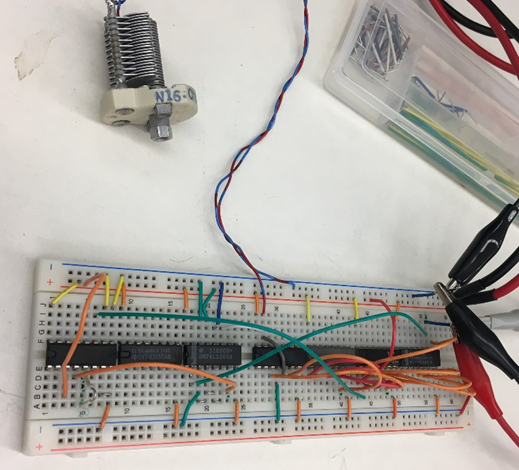 Discrete Component Prototyping
 Problems with high frequency noise
Current State: Capacitance Sensor
Capacitance sensor is working in simulations
 Transition Graph
 Discharge to reset
 Charge to sensor value
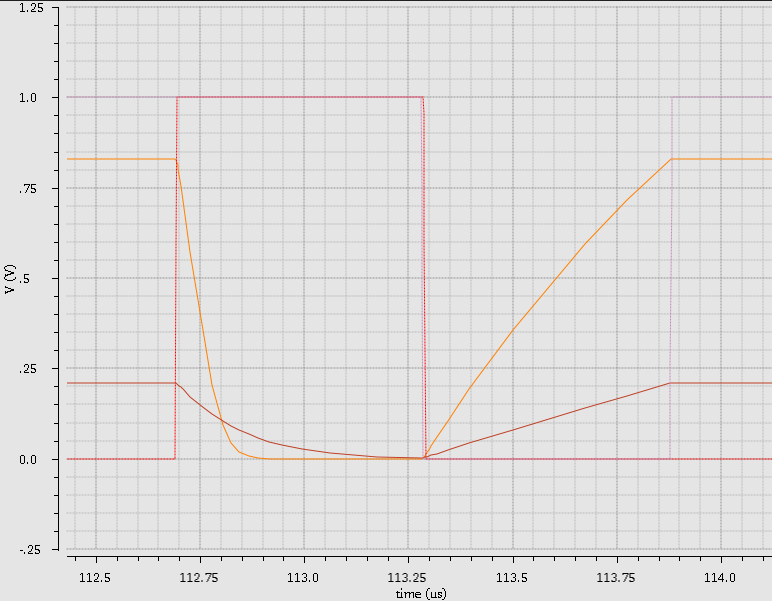 [Speaker Notes: Slide 11:
Kurt -]
Current State: Loose/Tight
Pre tightened
Torqued to spec
Loosened over time
Dielectric in base material
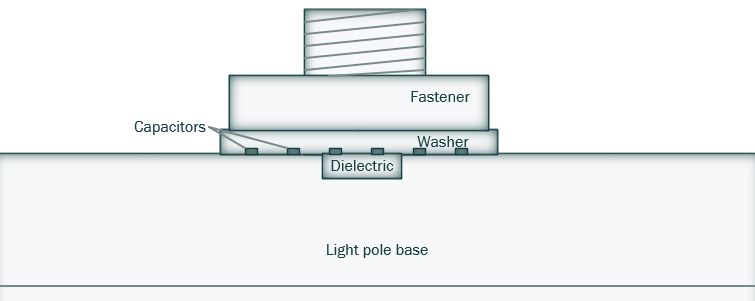 [Speaker Notes: Slide 12:
Brandon/Luke – 
Vaughn – App Design]
Looking Forward
Order more parts for improvements on working prototype
 Improve simulation models for both IC and Antenna Teams
 Redesigning current reader  Test
 Eventually move design of Reader a PCB
Development of user interface app design
[Speaker Notes: Slide 12:
Brandon/Luke – 
Vaughn – App Design]
Questions?
Logic Circuit Design
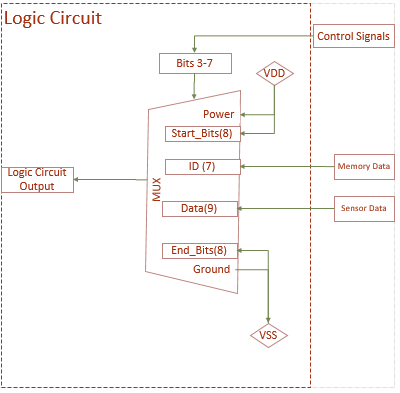 Control Signals Design
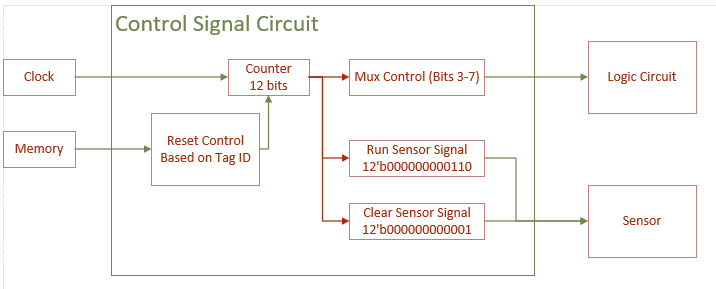 Sensor Testing
Simulating capacitor charging/discharging
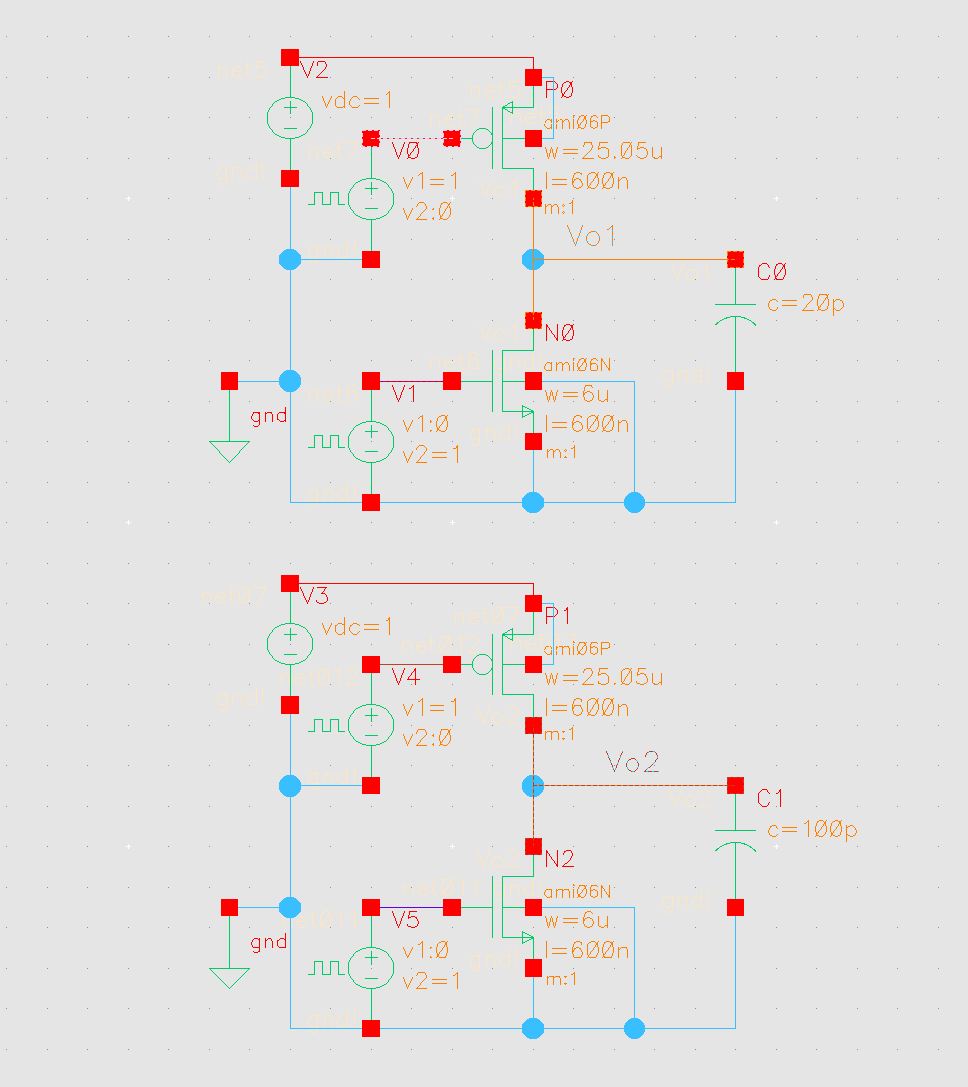